Writing a summary
Mgr. Kateřina Gratrix
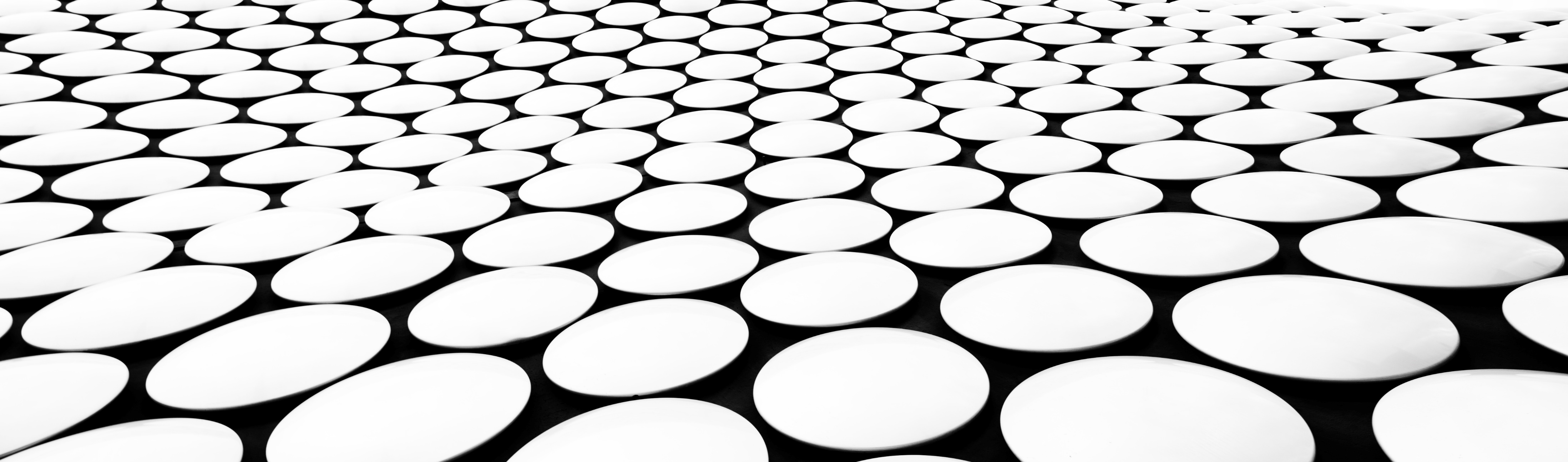 Paraphrasing in Steps
Read and understand the text.
2.     Make a list of the main ideas. 
Find the important ideas/words/phrases. In some way mark them – write them down, underline or highlight them. 
Find alternative words/synonyms for these words/phrases - do not change specialised vocabulary or common words.
3.     Change the structure of the text. 
Identify the meaning relationships between the words/ideas - e.g. cause/effect, generalisation, contrast. 
Express these relationships in a different way. 
Change the grammar of the text: nouns to verbs, adjectives to adverbs, etc., break up long sentences, combine short sentences.
4.        Rewrite the main ideas in complete sentences. Combine your notes into a piece of continuous writing
5. 	Check your work. 
Make sure the meaning and length are the same. 
Make sure the style is your own. 
Remember to acknowledge other people's work.
Changing the grammar of a text
Change nouns to verbs                                                      
    This rewriting of history was not so much a matter of a new start.
This rewriting of history was not so much a matter of starting again.
Change verbs to nouns 			     
The Normans invaded in 1066.
The Norman invasion took place in 1066
Change adverbs to adjectives
     Politically, it was a bad decision.
From a political point of view, it was a bad decision.
Change active verbs to passive                                                                                                     
   We can relate a study of this kind to texts in other media too
A study of this kind can be related to texts in other media too.
Changing the grammar of a text
Break up sentences                                                                                                                    
    Given the extent to which deforestation increased markedly in the four southern states during 1987 and 1988, it is heartening      news that during the early part of the 1989 dry season the burning seemed to have been curtailed somewhat, due to a combination of policy changes, better controls on burning, and most important of all an exceptionally wet "dry" season.
Deforestation increased markedly in the four southern states during 1987 and 1988. On account of this, it is heartening news that during the early part of the 1989 dry season the burning seemed to have been curtailed somewhat. The reason for this is a combination of policy changes, better controls on burning, and most important of all an exceptionally wet "dry" season.
Combine sentences   								            
Tropical forests are defined here as evergreen or partly evergreen forests. They grow in areas receiving not less than 100 mm of precipitation in any month for two out of three years. The mean annual temperature is 24-plus degrees Celsius. The area is essentially frost-free
Tropical forests are defined here as evergreen or partly evergreen forests, in areas receiving not less than 100 mm of precipitation in any month for two out of three years, with mean annual temperature of 24-plus degrees Celsius, and essentially frost-free
Features of an effective summary
Are the following statements true or false?


the same order of facts and ideas as the original 
similar wording to the original with some phrase exactly the same
different sentence structures from the original 
identification of key points in the original 
additional information which helps understand the topic 
simpler vocabulary than the original	 

For more information watch the video: http://www.youtube.com/watch?v=eGWO1ldEhtQ
the same order of facts and ideas as the original  
similar wording to the original with some phrase exactly the same X
different sentence structures from the original 
identification of key points in the original 
additional information which helps understand the topic X
simpler vocabulary than the original	 
Writing a summary - steps
Exercise: Fill in the gaps using the following words




Read the text through.
Highlight __________.
Reread the text making notes and / or __________________
Put away the original and _____________________in your own words.
Restate ______________  at the beginning and indicate where the information is from.
Mention other major points.
_____________of the points if it makes the structure more logical.
Re-read your summary to see if you ____________important information and expressed it _______________ 

Read the text through.
Highlight the main idea.
Reread the text making notes and / or a mind map.
Put away the original and expand your notes in your own words.
Restate the main points at the beginning and indicate where the information is from.
Mention other major points.
Change the order of the points if it makes the structure more logical.
Re-read your summary to see if you have included all important information and expressed it clearly and briefly.
expand your notes 		change the order		the main idea	the main points		
	a mind map		clearly and briefly		have included all
Tips for summarizing
Summary outline:

Introduction (2 or 3 sentences)
Provide the context for your argument
Name the author and title of your text
Give a very quick “thesis statement” of your two response points (what the main argument of your essay is / your main claim / topic sentence)

In the video “How to avoid death By PowerPoint,” David Phillips shows how many presentations fail because of bad design. He gives five tips for creating more memorable visual presentations…
In his essay “The Year that Changed Everything,” Lance Morrow claims that the year 1948 should be considered a pivotal year in American history.

2)    Body paragraph  (summary of the text)
Mention other major points (& supporting ideas to prove them)

The author argues that ________
The writer refuses these ideas by saying ___________
His / her conclusion is _______________
language for summarizing
To introduce the main idea, you can use phrases (“According to the author”, “The author’s opinion / view is that…”) reporting verbs in the present tense to indicate what the author says.







Exercise: Reorder the words in brackets to make correct sentences. Add punctuation where necessary

(Escher according to) It should be possible to stabilize this chemical reaction for commercial use.
(that Bostock’s is view) Crime statistics are frequently manipulated to support political arguments.
(has out that Stevens pointed) Some  plant species may die out before they have even been recorded.

1. According to Escher, it should …   
2. Bostock’s view is that crime statistics … 
3. Stevens has pointed out that some plant
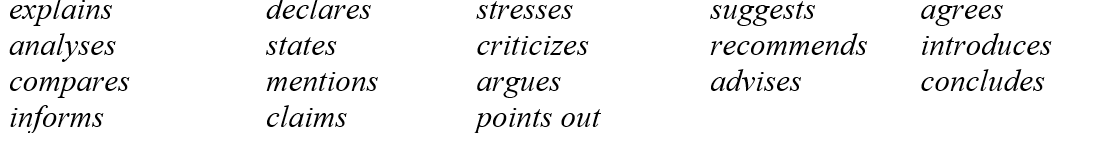 language for summarizing
Academic writing also frequently uses nouns to report others’ ideas
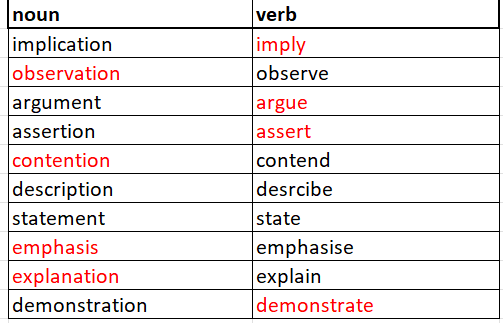 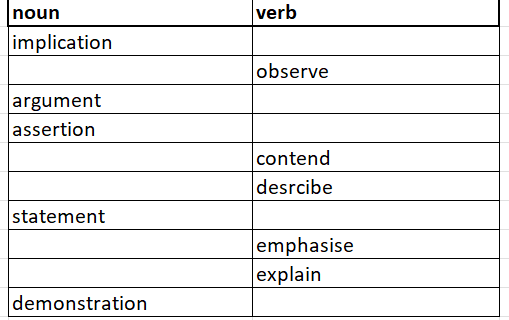 The author explains how information technology is changing society.
The author provides an explanation as to how information technology is changing society.

He describes the process of language change.
He gives a description of the process of language change. 

Smith emphasises / highlights / stresses the importance of antioxidants in human health.
Smith’s emphasis / stress on the importance of antioxidants in human health is not new.
Exercise 2 & 3 (handout)
language for summarizing
Use of synonyms

Make sure that the synonym you choose represents the meaning of the original word in its particular context, see the definition and examples of use.
Replace the underlined word with a synonym. 
1. Fortunately, no harm      ……….     was done to the unique ecosystem.
2. A financial penalty    ………..   was imposed on the company found guilty of polluting the river.
3. This was an interesting experiment to investigate     ………..     the effects of long-term isolation.
4. The cuts are likely to have negative    ………   effects on the economy.
5. The problem was extraordinarily    ………..      difficult to solve.
1. Fortunately, no harm      damage    was done to the unique ecosystem.
2. A financial penalty    fine   was imposed on the company found guilty of polluting the river.
3. This was an interesting experiment to investigate    observe     the effects of long-term isolation.
4. The cuts are likely to have negative    harmful   effects on the economy.
5. The problem was extraordinarily extremely difficult to solve

Exercise 1 (handout)
language for summarizing
Paraphrasing 

Paraphrasing means formulating someone else’s ideas in your own words. To paraphrase a source, you have to rewrite a passage without changing the meaning of the original text.

Every time you paraphrase, it’s important to cite the source. You also have to be careful not to use wording that is too similar to the original. Otherwise, you could be at risk of committing plagiarism.
Original passage

“The number of foreign and domestic tourists in the Netherlands rose above 42 million in 2017, an increase of 9% and the sharpest growth rate since 2006, the national statistics office CBS reported on Wednesday” (DutchNews.nl, 2018).
Original passage

“The number of foreign and domestic tourists in the Netherlands rose above 42 million in 2017, an increase of 9% and the sharpest growth rate since 2006, the national statistics office CBS reported on Wednesday” (DutchNews.nl, 2018).
Paraphrased version

According to the national statistics office, the Netherlands experienced dramatic growth in tourist numbers in 2017. More than 42 million tourists travelled to or within the Netherlands that year, representing a 9% increase—the steepest in 12 years (DutchNews.nl, 2018).
The text is rewritten in our own words
The meaning of the text did not change
The source is cited correctly according to APA in text citation rules
From: https://www.scribbr.com/citing-sources/how-to-paraphrase/ Viewed 20th March 2022
language for summarizing
Paraphrasing 

Paraphrasing means formulating someone else’s ideas in your own words. To paraphrase a source, you have to rewrite a passage without changing the meaning of the original text.

Every time you paraphrase, it’s important to cite the source. You also have to be careful not to use wording that is too similar to the original. Otherwise, you could be at risk of committing plagiarism.
How to paraphrase in five steps

 Read the passage several times to fully understand the meaning
 Note down key concepts
 Write your version of the text without looking at the original
 Compare your paraphrased text with the original passage and make minor adjustments to phrases that remain too similar
 Cite the source where you found the idea
Paraphrasing tips

Start your first sentence at a different point from that of the original source
Use synonyms (words that mean the same thing)
Change the sentence structure (e.g., from active to passive voice)
Break the information into separate sentences
From: https://www.scribbr.com/citing-sources/how-to-paraphrase/ Viewed 20th March 2022
language for summarizing
Paraphrasing 
The change in the grammatical structure can help you to make a paraphrase.
Paraphrase these sentences by changing the structure.
 
1. The spread of GM trials led to a series of protests.     (use result from )
 
2. It may happen that paying a fine will be cheaper than going to court.   (use  as …as )
 
3. Despite their many advantages, lithium-ion batteries have some drawbacks.  (use although )
 
4. It is possible that a medical breakthrough in the field of cancer will happen in the next ten years. ( use a modal )
 
5. After Tom Azezi left the team, his inventions were on a much smaller scale.  ( use  -ing )
language for summarizing
Paraphrasing 
The change in the grammatical structure can help you to make a paraphrase.
Paraphrase these sentences by changing the structure.
 
The spread of GM trials led to a series of protests.     (use result from )
A series of protests resulted from the spread of GM trials.

2. It may happen that paying a fine will be cheaper than going to court.   (use  as …as ) 
It may happen that paying a fine will not be as expensive as  going to court.

3. Despite their many advantages, lithium-ion batteries have some drawbacks.  (use although ) Although lithium-ion batteries have many advantages, they have some drawbacks as well.

4. It is possible that a medical breakthrough in the field of cancer will happen in the next ten years. ( use a modal )
A medical breakthrough in the field of cancer may / might / could  happen in the next ten years.

5. After Tom Azezi left the team, his inventions were on a much smaller scale.  ( use  -ing ) 
After leaving the team, Tom Azezi’s inventions were on a much smaller scale.
language for summarizing
Changes in word forms

Many words have several grammatical forms. These are called word families.
analyse  -  analysis, analyst  -  analytical  -  analytically
Changing the word into a different form makes you change the grammar of a sentence and paraphrase it in your own words.
Task: Try to change these sentences, use the word in brackets:

1. Competition for quality jobs at postgraduate level is fierce at the moment. (compete)
 
2. The mineral wealth of the Ural mountains has had a fundamental effect on the region’s history.  (fundamentally)
1. Postgraduate students have to compete hard for quality jobs. 

2. The rich mineral deposits of the Ural mountains has fundamentally affected the region’s history.
Source
McCarthy, M., O’Dell F. Academic Vocabulary In Use. Cambridge University Press. 2008